http://www.hrss.hangzhou.gov.cn/杭州市人力资源和社会保障网
http://www.zjzwfw.gov.cn/
浙江省政务服务网
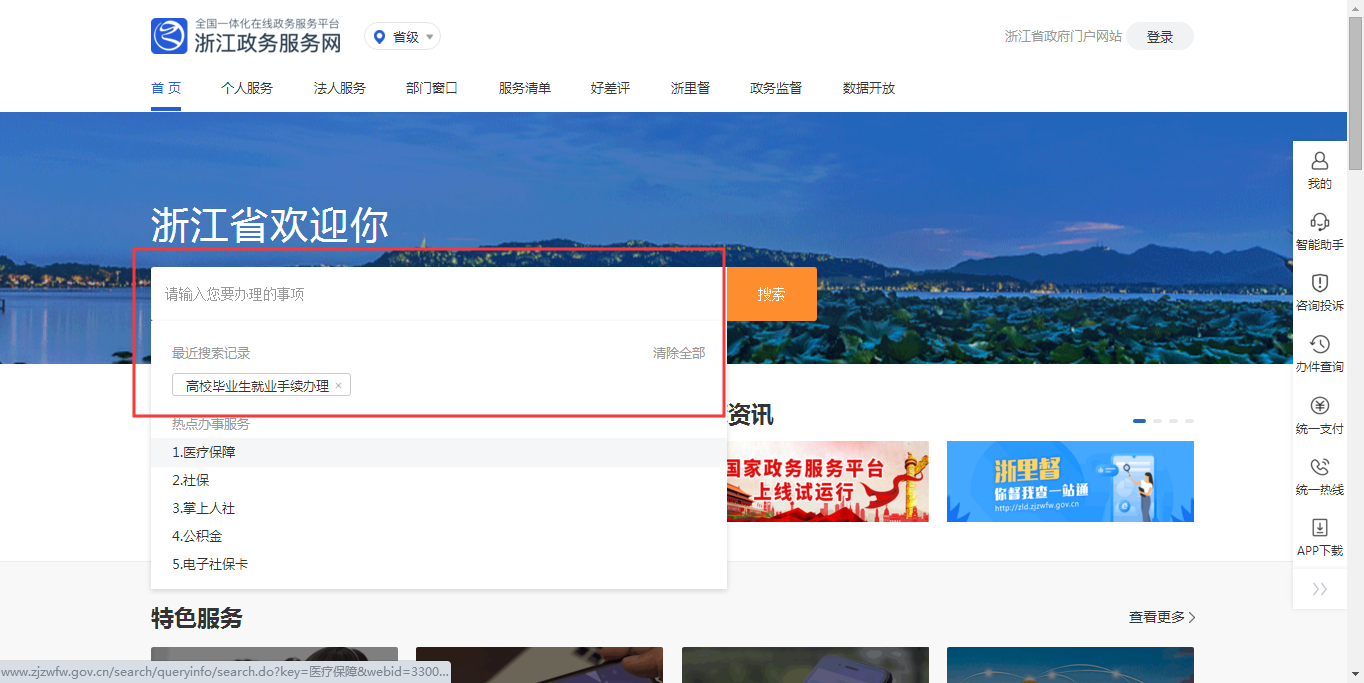 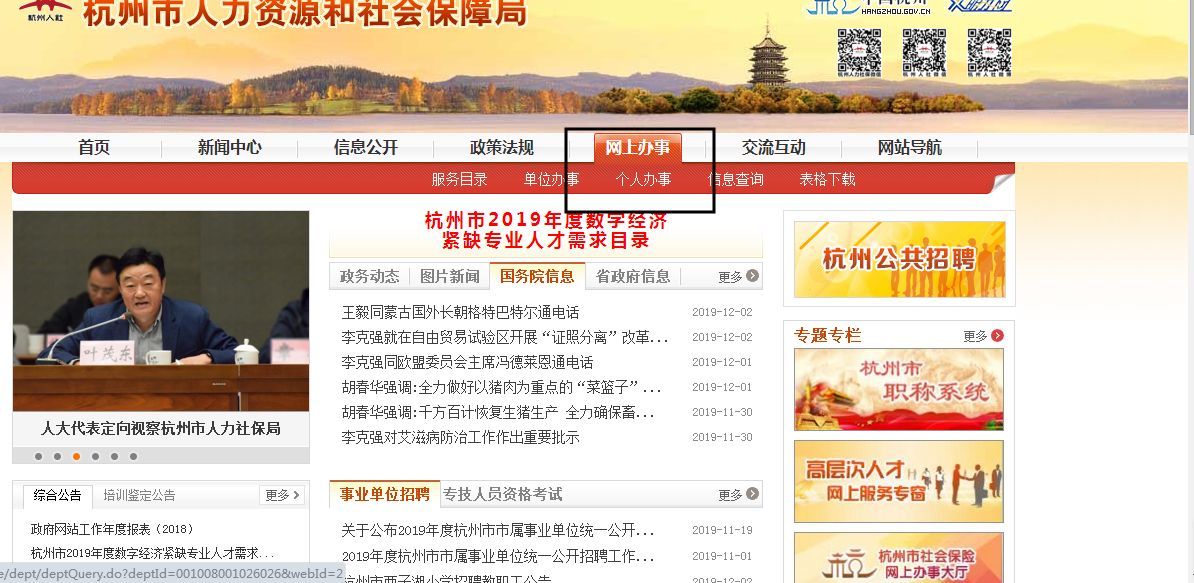 搜索“高校毕业生就业手续办理”
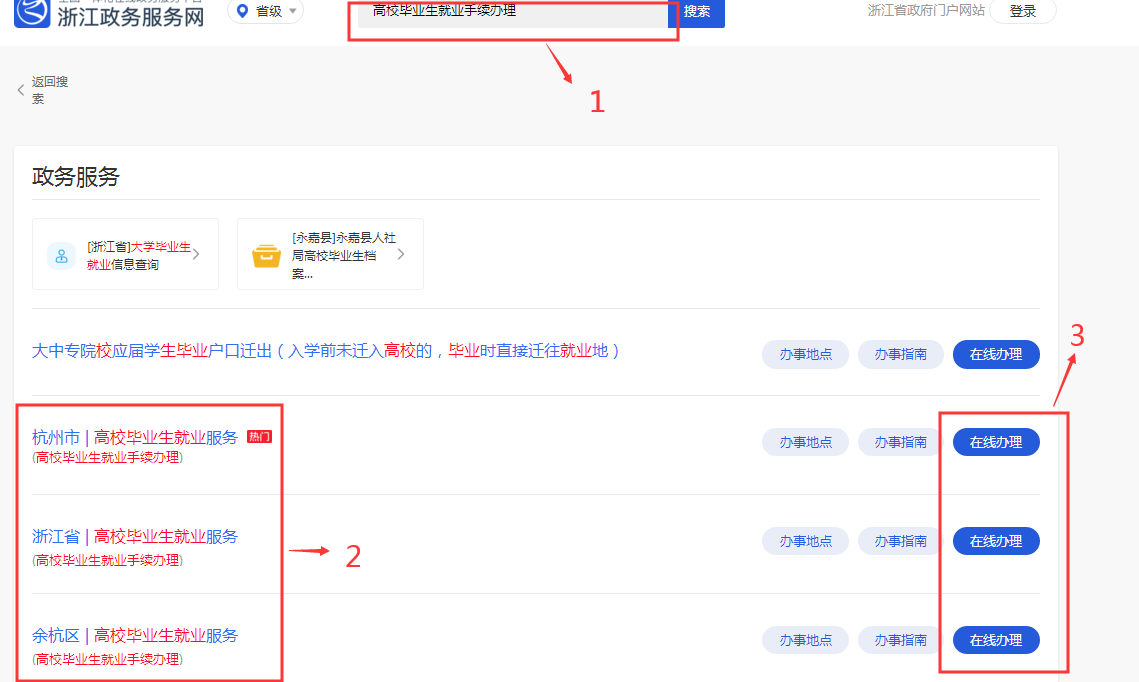 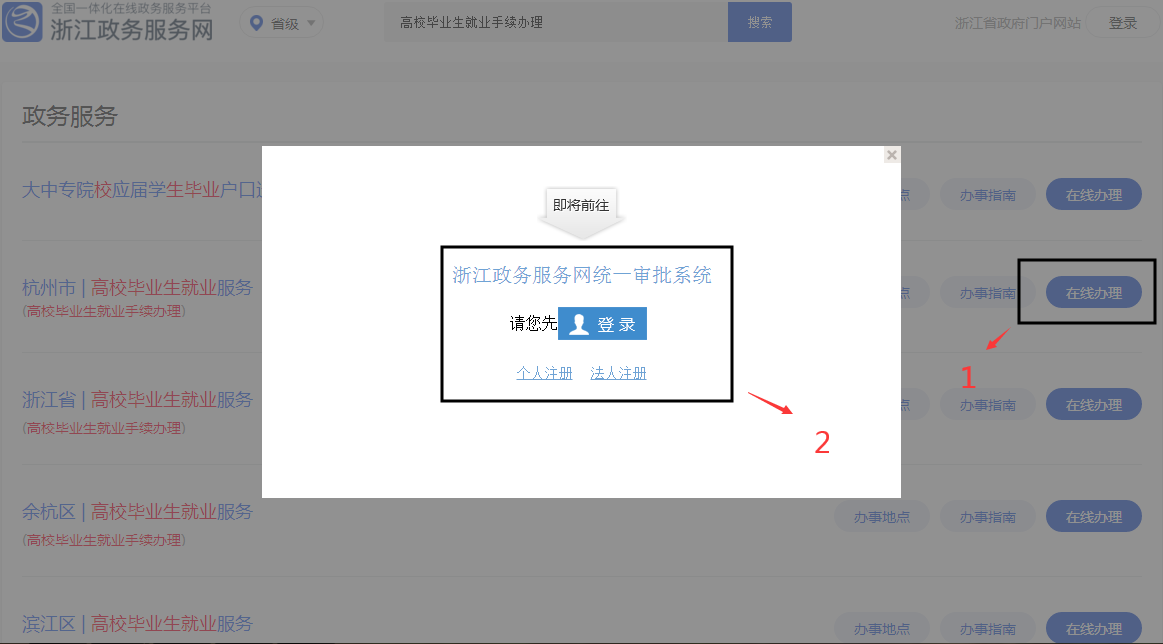 实名认证可用支付宝扫码认证
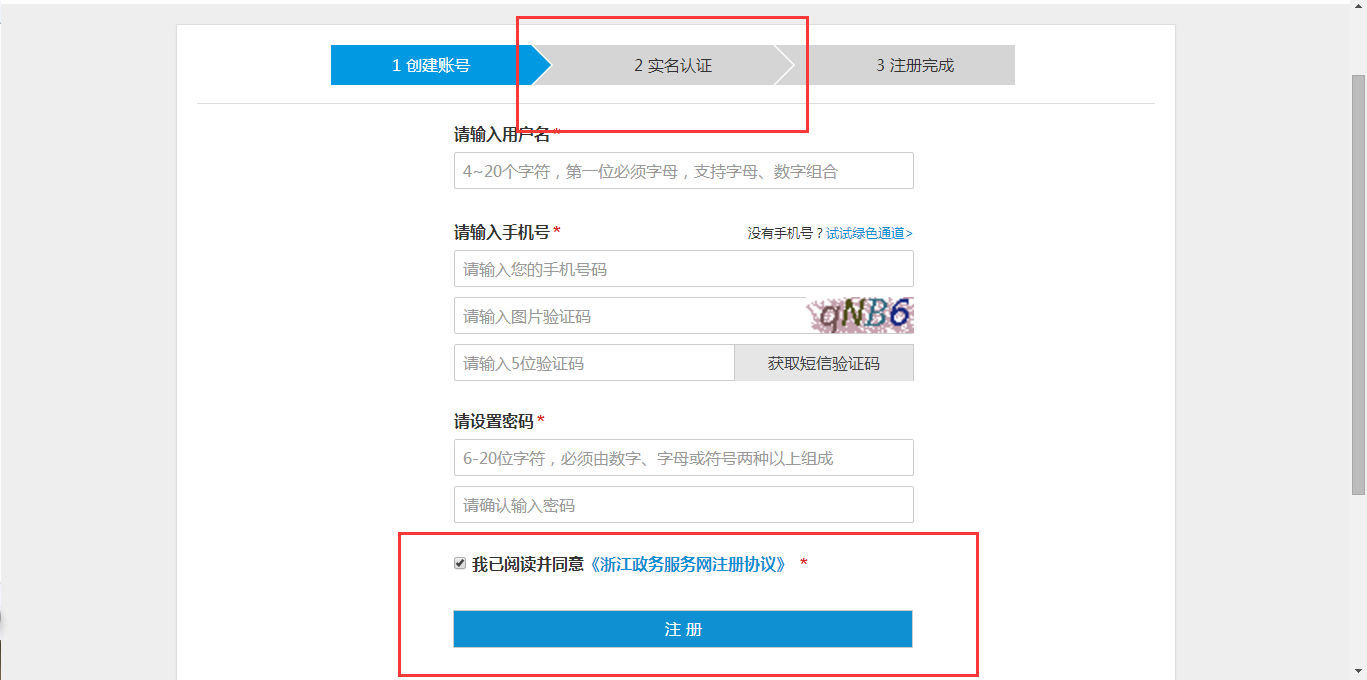 z
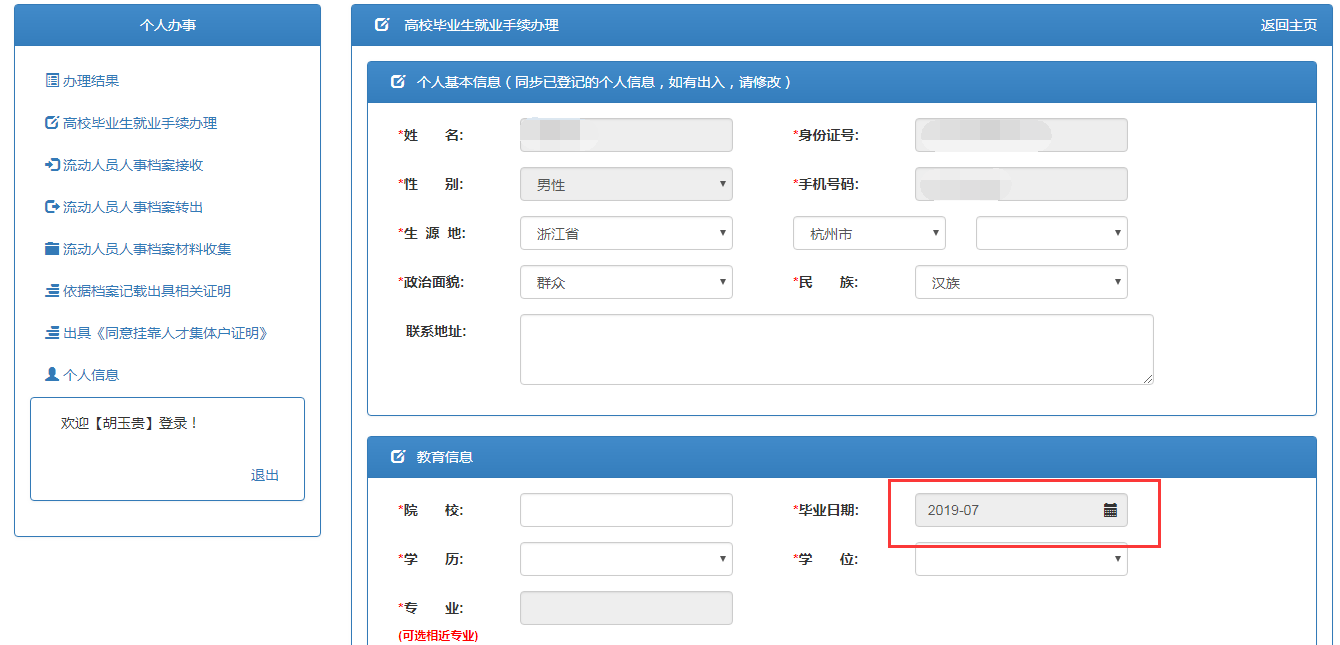 企业信息：单位代码不清楚的可以上“天眼查”查询企业单位代码
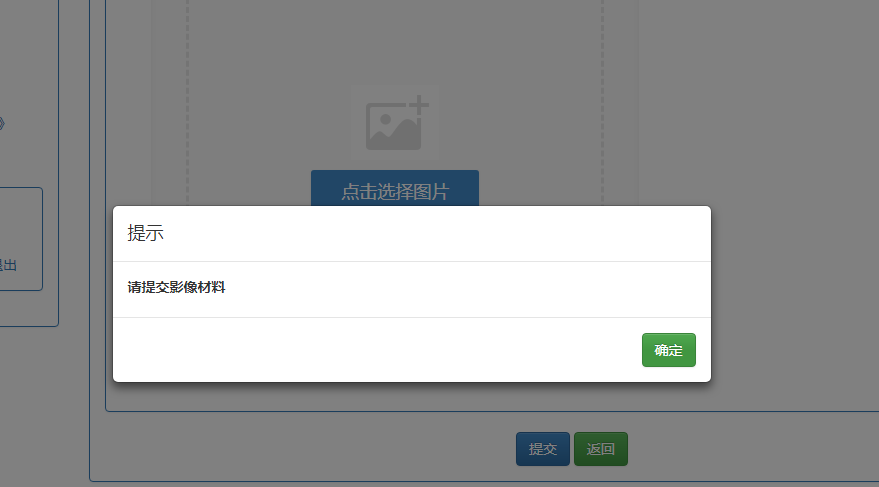 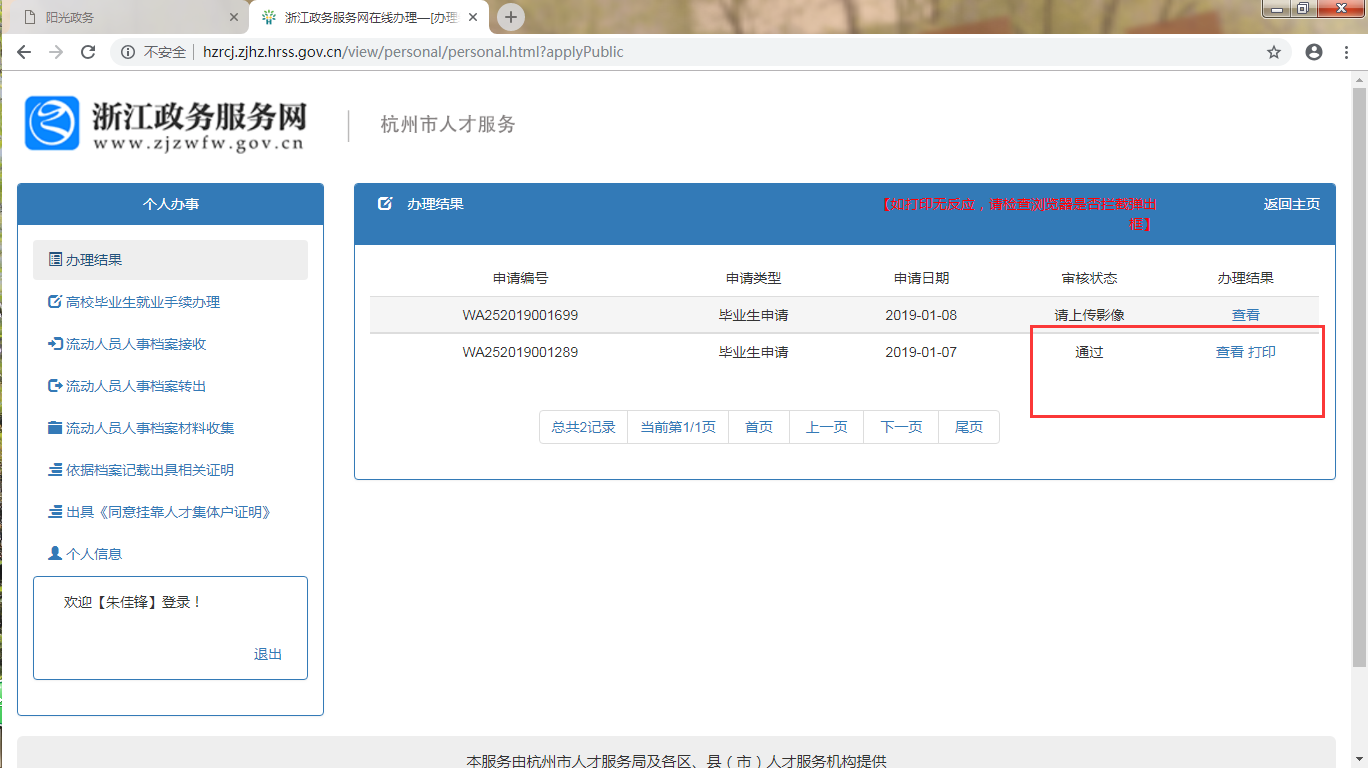 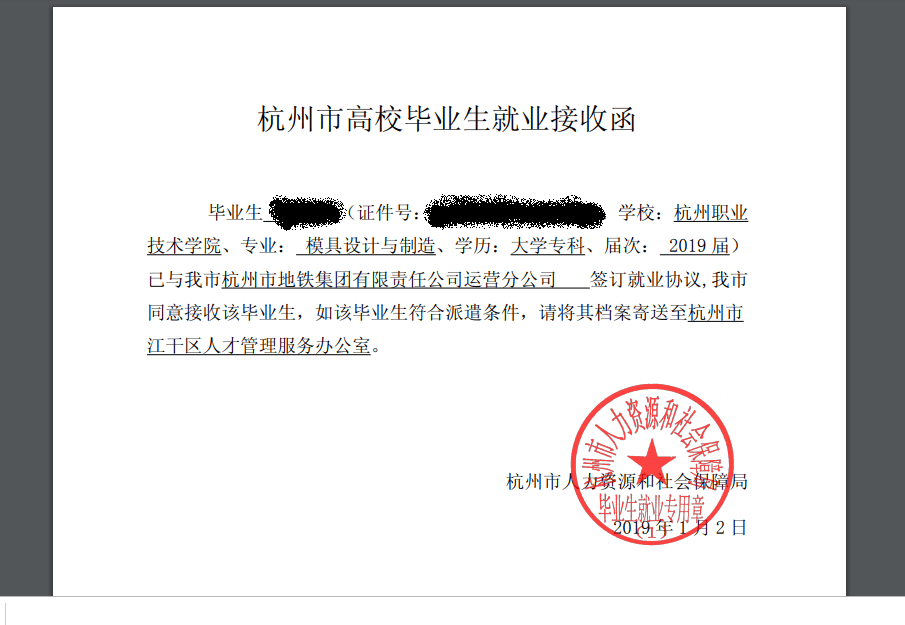